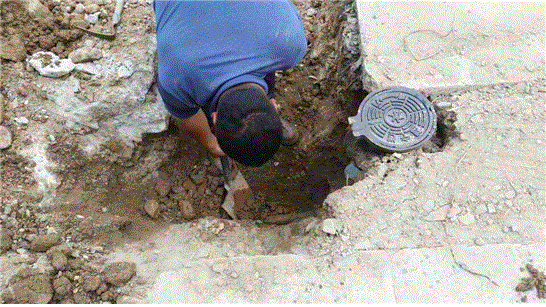 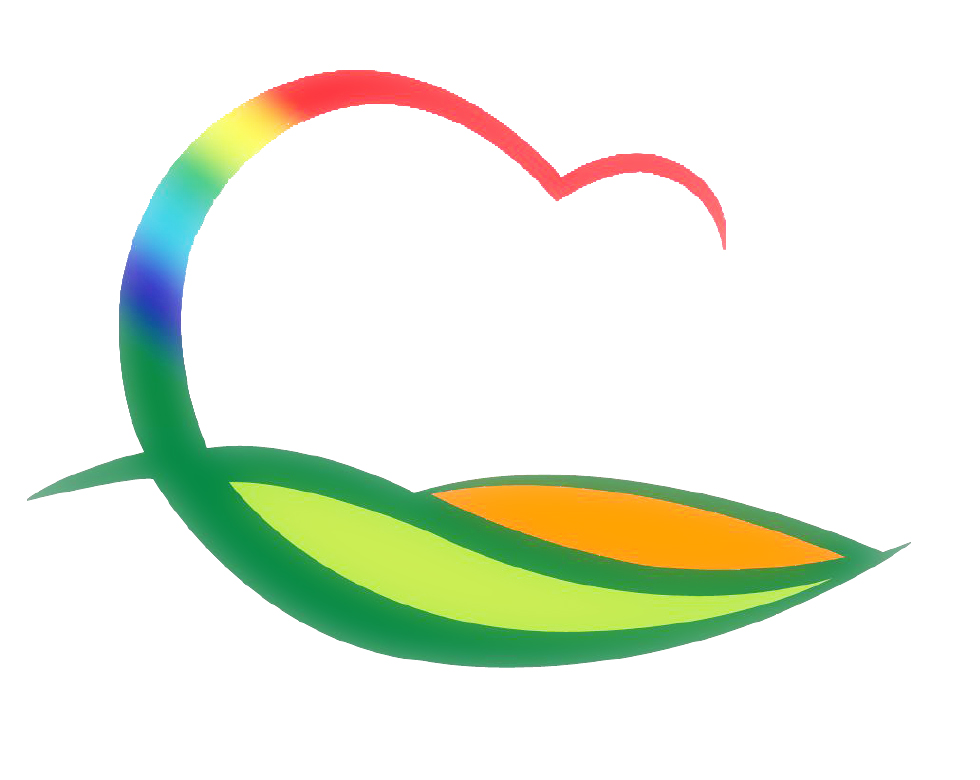 상수도사업소
[Speaker Notes: 먼저, 지금의 옥천입니다.]
6-1. 지방공기업 경영개선 방안 연구용역 최종 보고회
10. 16.(월) 08:20 / 군청 2층 상황실
보 고 자  : 곽지환 책임연구원 (한국지식산업연구원)                             
보고내용  : 용역 최종 보고 및 중간보고 질의사항 답변 등
6-2. 지방상수도 수질 검사 실시
기      간 : 10. 1. ~ 10. 31. 
검사대상 : 영동정수장 외 2개소
검사기관 : 충청북도 보건환경연구원 외 2개 기관
내      용 : 정수-일일·주간·월간·수도꼭지·급수과정별
                   원수-대장균·월간
6-3. 영동정수장 정수지 및 침전지 청소 실시
기      간 : 10. 16. ~ 11. 14.
사 업  량 : 8,925㎡
사 업  비 : 금16,571천원
내      용 : 청소 실시
6-4. 학산 지하관정 사후관리용역 추진
기     간 : 10. 16. ~ 11. 14.
사 업 량 : 지하관정  5개소
사 업 비 : 금27,000천원
내     용 : 용역 집행
6-5. 궁촌정수장 표세기 교체 공사 추진
기     간 : 10.  23. ~ 11.  21.
사 업 량 : 표세기 2식
사 업 비 : 금40,000천원
내     용 : 회전형 →고정형
6-6. 상수도 공사 추진